POLÍTICA DE REGULARIZAÇÃO FUNDIÁRIA NO PIAUÍ
Regularização Fundiária no Piauí
Justiça Social com Desenvolvimento Econômico
Workshop 
Corregedoria Geral da Justiça – Estado do Piauí
Teresina, 06/03/2018
Política de Regularização Fundiária no Piauí
A Política de Regularização Fundiária no Piauí está fundamentada na Lei Estadual 6.709, de 28/09/2015, e no Decreto 16.324, de 07/12/2015, que instituiu o Programa Estadual de Regularização Fundiária.

Instrumentos normativos: Constituição Federal 1988, Constituição Estadual de 1989, Leis Estaduais 3783/1980, 6709/2015, 6127/2011, 5966/2010 e 3878/2016, Decretos Estaduais 11.110/2003, 16.324/2015, 17.403/2017, 17.417/2017, 17.610/2018 e legislação federal pertinente.
Política de Regularização Fundiária no Piauí
Órgão do Executivo implementador da política: Instituto de Terras do Piauí, conforme art. 1º da Lei 6709/2015 e art. 1º do Decreto 16.324/2015.

Órgãos parceiros na implementação da política: Corregedoria Geral de justiça, Vara Agrária e Ministério Público do Estado do Piauí – GERCOG.
Programa Estadual de Regularização Fundiária
Objetivo Geral:
Promover segurança jurídica àqueles que se encontram imitidos na posse e garantir desenvolvimento socioeconômico e ambiental no meio rural.
Programa Estadual de Regularização Fundiária
Objetivos Específicos:
Identificar e arrecadar terras devolutas;
 
Georreferenciar por varredura os imóveis rurais no Estado do Piauí; 

Regularizar a situação fundiária de imóveis rurais estaduais, ocupados por agricultores familiares no Estado do Piauí; 

Regularizar a situação fundiária de imóveis rurais destinados ao agronegócio na região dos cerrados;
Programa Estadual de Regularização Fundiária
Objetivos Específicos:
Atender a demanda de comunidades remanescentes de quilombos;

Implantar sistemas de informações georreferenciadas e bancos de dados cadastrais e de uso e ocupação do solo;

Apoiar o Cadastro Ambiental Rural.
Programa Estadual de Regularização Fundiária
Metas – 2015/2019
Emissão de 11.000 (onze mil) títulos definitivos de propriedade rural para agricultores familiares.

Regularização fundiária de 06 (seis) Comunidades Quilombolas.
Regularização onerosa, com emissão de título definitivo, de 04 (quatro) milhões de hectares.
Avanços Interpi
Sistema de protocolo e acompanhamento de processos implantado
Não havia sistemas informatizados;

Reordenamento das atribuições das diretorias
Não havia um “dono” para cada processo;
Avanços Interpi
Redução das etapas internas no procedimento de regularização onerosa
de 17 para 10

Adaptação dos procedimentos de vistoria à Lei 6.709/2015;

Transferência para nova sede, dando melhores condições de trabalho à equipe;
Avanços Interpi
Normatização dos procedimentos internos;

Implantação do setor de gestão de terras patrimoniais – não havia setor responsável pela gestão das terras patrimoniais do Estado no Interpi;

Adequação dos procedimentos de doação à legislação pertinente, melhorias no cadastro, trabalho de identificação de fraudes;
Avanços Interpi
Aquisição de móveis, computadores, impressoras, GPS, carros, motocicletas e outros equipamentos necessários à modernização do órgão;

Capacitação das equipes e aumento do número de equipes em campo;

Aumento da transparência – a exemplo do site;
Avanços Interpi
CGEO em implementação – parceria com a SEMAR;

Redefinição do trabalho referente às ações discriminatórias – mais equipes e mais transparência;
Política de Regularização Fundiária
Descompasso entre os objetivos e os meios de alcançá-los:   Meta x estrutura existente = Política massiva x meios restritos;
Implementação de meios que permitam uma política massiva, que atenda aos pequenos agricultores familiares e à média e grande produção – Resolução dos gargalos do Interpi (Técnicos/Procuradores);
Política de Regularização Fundiária
Trabalho por varredura - identificação, cadastramento e georreferenciamento por aerofotogrametria – construindo licitação;

Maior transparência no processo de melhoramento da base legal – Ouvir entidades de trabalhadores e produtores e na gestão da política:  
	Interpi↔Cons Est GestãoTerritorial↔Núcleo de Reg Fundiária
Política de Regularização Fundiária
Atualização da Lei – preenchimento de lacunas e incorporar inovações;

Regulamentação da Lei;

Compatibilização com a Política Agrícola
Art. 2º da Lei 5.206, de 09/08/2001 e art. 28 da Lei 6709/2015;

MPF – Recomendação 03/2017.
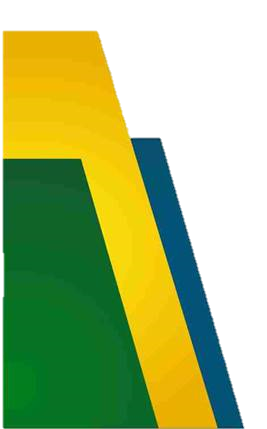 Muito Obrigado!
Hérbert Buenos Aires de Carvalho
Sec. de Reforma e Regularização Fundiária
Diretor Geral do INTERPI
herbertbaires@hotmail.com
interpi@interpi.pi.gov.br 
+55 86 98851 2951
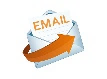 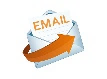 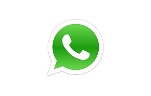 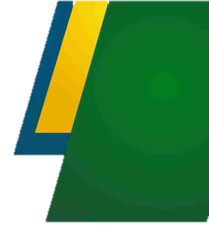